Difference in molecular cancer classifier assay and comprehensive profiling (ngs) of biopsy specimen
Molecular Cancer Classifier can Determine the Cancer Type, but Not Genetic Alterations in Cancer Cells
Comprehensive Profiling (NGS) Can Determine Genetic Alterations in Cancer Cells, but Can Not Determine the Cancer Type (Except Rarely)
Integration of molecular classifier assay and comprehensive molecular profiling (ngs) in Selected cup patients
Important Premise: Treatment of Patients with CUP Based on Diagnosis of Their Cancer Type is Appropriate and Optimal Rx Depends on This.
In CUP Patients with Very Likely Dx Based on Classic IHC Profiles – Further Evaluation and Rx Based on This Dx. No Further Molecular Testing Necessary to Determine Cancer Type. Further Molecular Testing for Same Cancer Types → Rx.
In CUP Patients WITHOUT Single Dx by IHC Additional Molecular Testing with Classifier Assay – Most Will Have Diagnosis of Cancer Type.  Further Molecular Testing in Some Cancer Types        Rx.
Cup without single tissue dx after standard evaluation or with limited biopsy material
Molecular Classifier Assay For Cancer Type Identification
Cancer Type Dx with All Other Data
No Dx of Cancer Type
Further Molecular Testing (Hot Spot or NGS) Depending on Specific Cancer Type
Comprehensive NGS Testing
Empiric Chemotherapy
5%
95%
No New Information
Rx Based on Actionable Finding
Appropriate Rx for this Cancer Type
UNCLEAR DIAGNOSIS
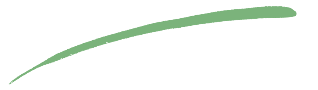 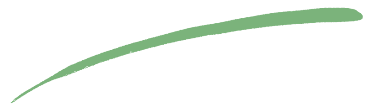 Don’t put the cart before the horse. A Molecular Classifier Usually Can Diagnose the Cancer Type and Further Genetic Texting (NGS) May be Ordered® for an efficient approach to help ensure you get the appropriate information you need to diagnose and effectively treat your metastatic patients.
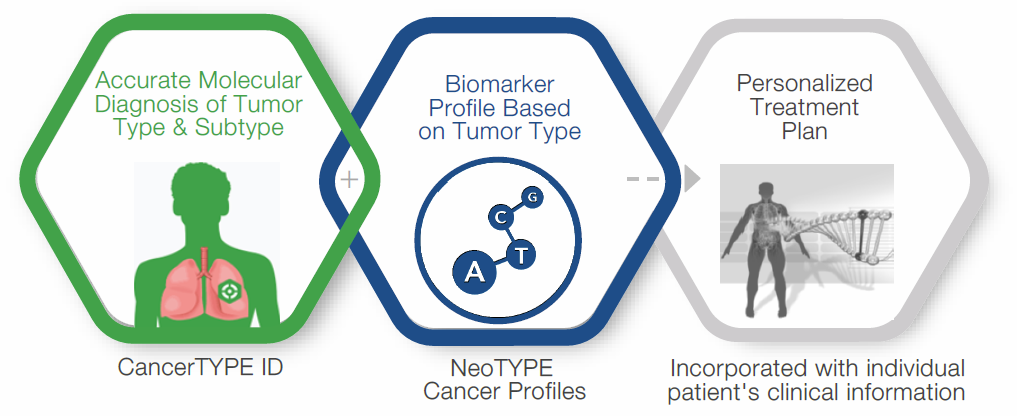 Molecular Classifier Assay
      (CancerTYPE ID)
NGS
Cancer Profiles
For challenging diagnostic cases, get the information you need to make a single final diagnosis and still have sufficient tissue for downstream biomarker testing
Perform Tier 1 Panel of IHC
UNCLEAR DIAGNOSIS?
Molecular Classifier Assay
           Cancer
           TYPEID
Tumor Type / Subtype Identification
Only 3-4 slides (Leica membrane) are required for CancerTYPE ID testing, preserving sufficient tissue for biomarker profiling
Biomarker Tests for Specific Targeted Therapies (NGS, PCR, FISH, IHC)
Integrate Tumor Type/Subtype & Biomarker Information
Optimize Treatment Strategy
Tumor-Specific & Targeted Therapies, Clinical Trials
Specific examples
CUP – Adenocarcinoma – IHC – Classic Lung Profile; Serum Thyroglobulin       Negative      Evaluation of Known Actionable/Accepted Targets (EGFR mutations, ALK/ROS 1 Rearrangements, MSI High, NTRK Fusions) by Lung Profile Hot Spot Molecular Tests or Preferable NGS      Optimal Rx for Lung CA ( Anatomical Primary Site Not Detected) 
CUP – Adenocarcinoma – IHC Inconclusive (CK7+, ER-, CK20-, TTF-1-, CDX-)       Molecular Classifier (Cancer TYPEID       Breast 96%       Confirmatory IHC (Mammoglobulin +, GATA 3+)     Further Molecular Tests for HER-2 or Preferable NGS (other Important Genetic Alteration may be found, i.e. MSI High or NTRK fusions.
Many Others: Melanoma, Thyroid, Renal, Ovary, Germ Cell, Prostate, Basal Cell, Urinary Bladder, Neuroendocrine Follow Same Sequences for Specific Cancer Types